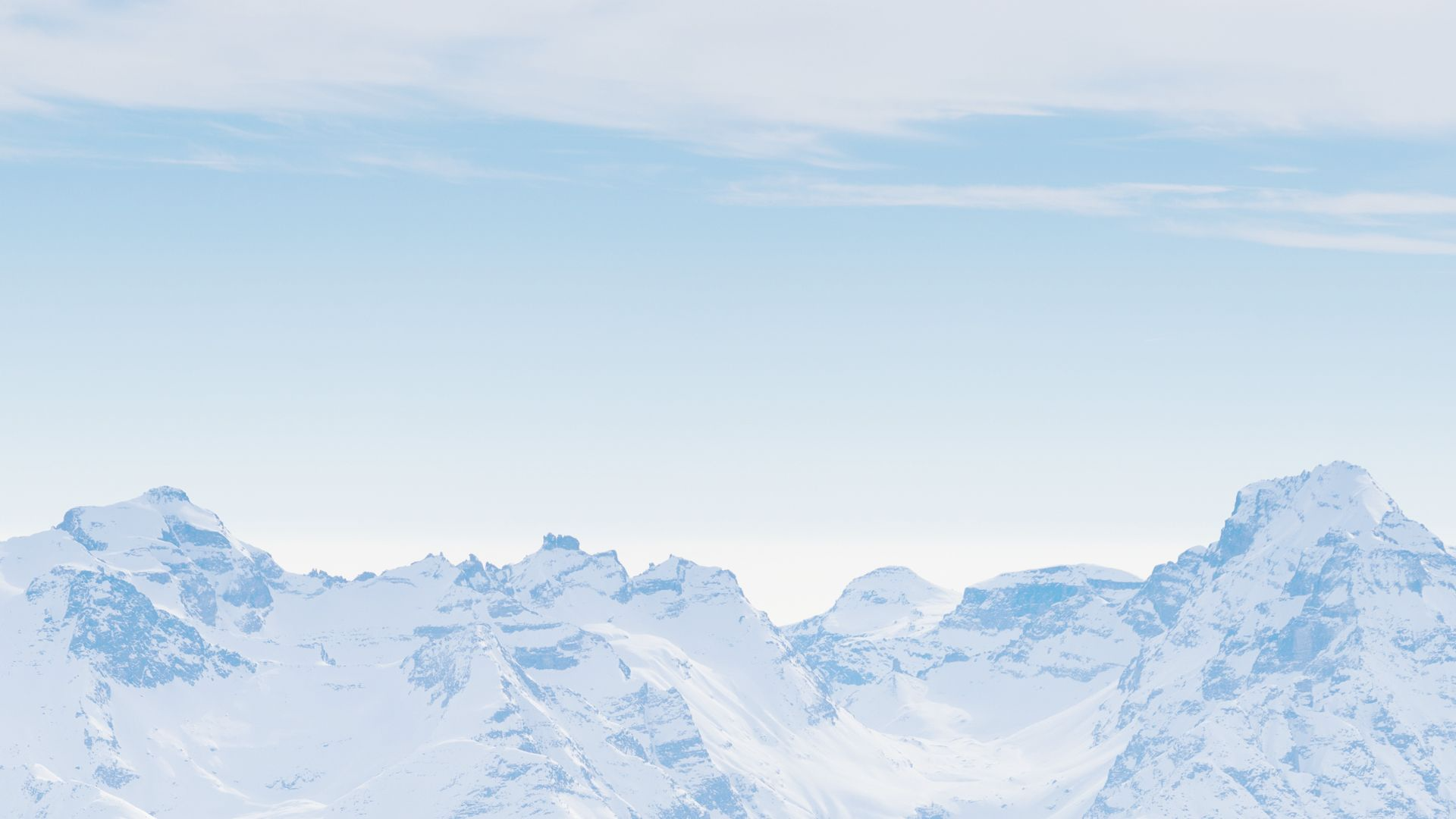 MSP, CPTS, DAC :Comment travailler ensemble ?
Camille DELPLACE
Sylvain DURIEZ
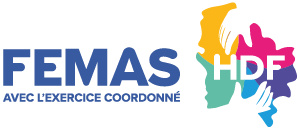 6ème Journée régionale 
De l’exercice coordonné
24 novembre 2023
Sommaire
Tour de présentations
Initiatives locales
Questions / réponses
Evaluation
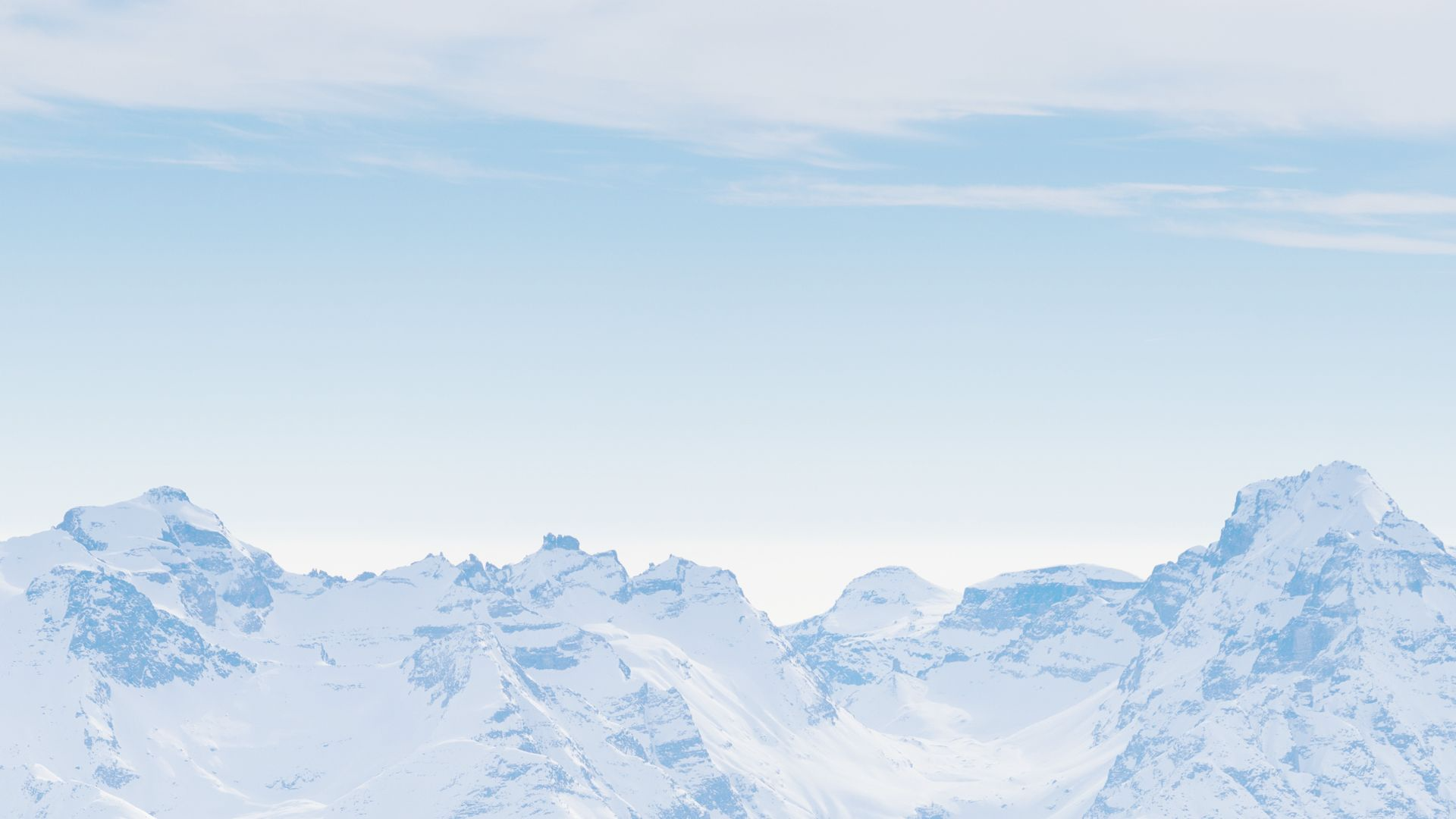 Comment travailler ensemble ?
MSP d’Estaires
DAC des Flandres
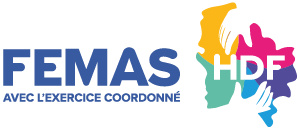 6ème Journée régionale 
De l’exercice coordonné
24 novembre 2023
MSP d’Estaires
Axes de travail>La prise en charge des plaies chroniques>Le parcours de soins coordonné des patients en soins palliatifsAxes amorcés en 2023 :>Surpoids et obésité infantile (MRTC)>Diabète (cuisine thérapeutique)
Missions>Vaccination grippe-covid>MRTC> ETP Risques cardio-vasculaires
Date de création Décembre 2020Ouverture de la MSP  Avril 2022
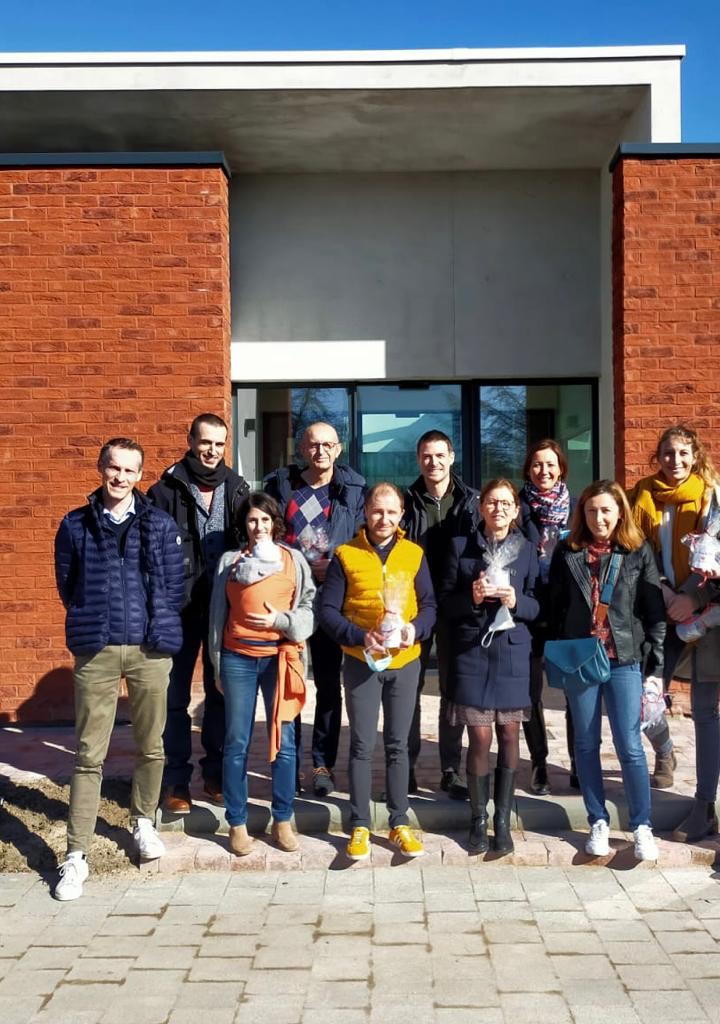 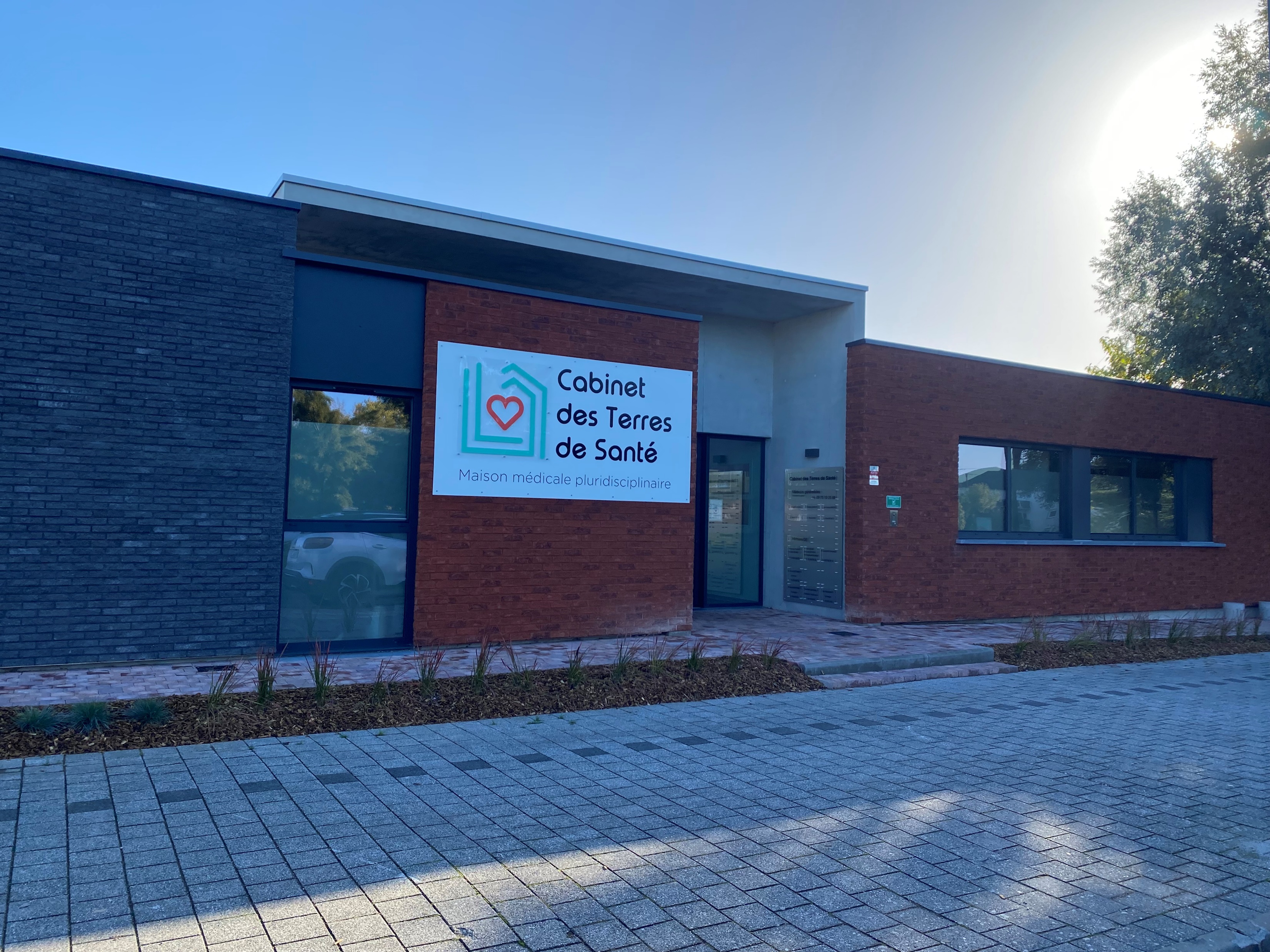 Origine de l’action
Naissance de l’idéeUne des IDE de la MSP (co-gérante de la SISA de la MSP) a lancé cette idée d’action de sensibilisation et de se mettre en relation avec le DAC Appui Santé des Flandres, avec qui elle avait l’habitude d’échanger pour les situations complexes de ses patients
Besoin initial identifié
Difficultés rencontrées par plusieurs médecins lors de prises en charge de patients en fin de vie, et exprimées lors d’une réunion RCP
Besoin de connaissances sur les structures existantes d’aide à la prise en charge de ces situations complexes
Objectifs
Pour le public cible
Faire connaître l’existence des directives anticipées et l’importance de leur rédaction
Amener les familles à aborder ce sujet entre elles
Sensibiliser sur la désignation de la personne de confiance
Pour les structures
Faciliter le travail et l’accompagnement des professionnels de santé confrontés à des situations complexes de fin de vie à domicile de leurs patients
Faciliter l’interconnaissance des acteurs des soins palliatifs du territoire
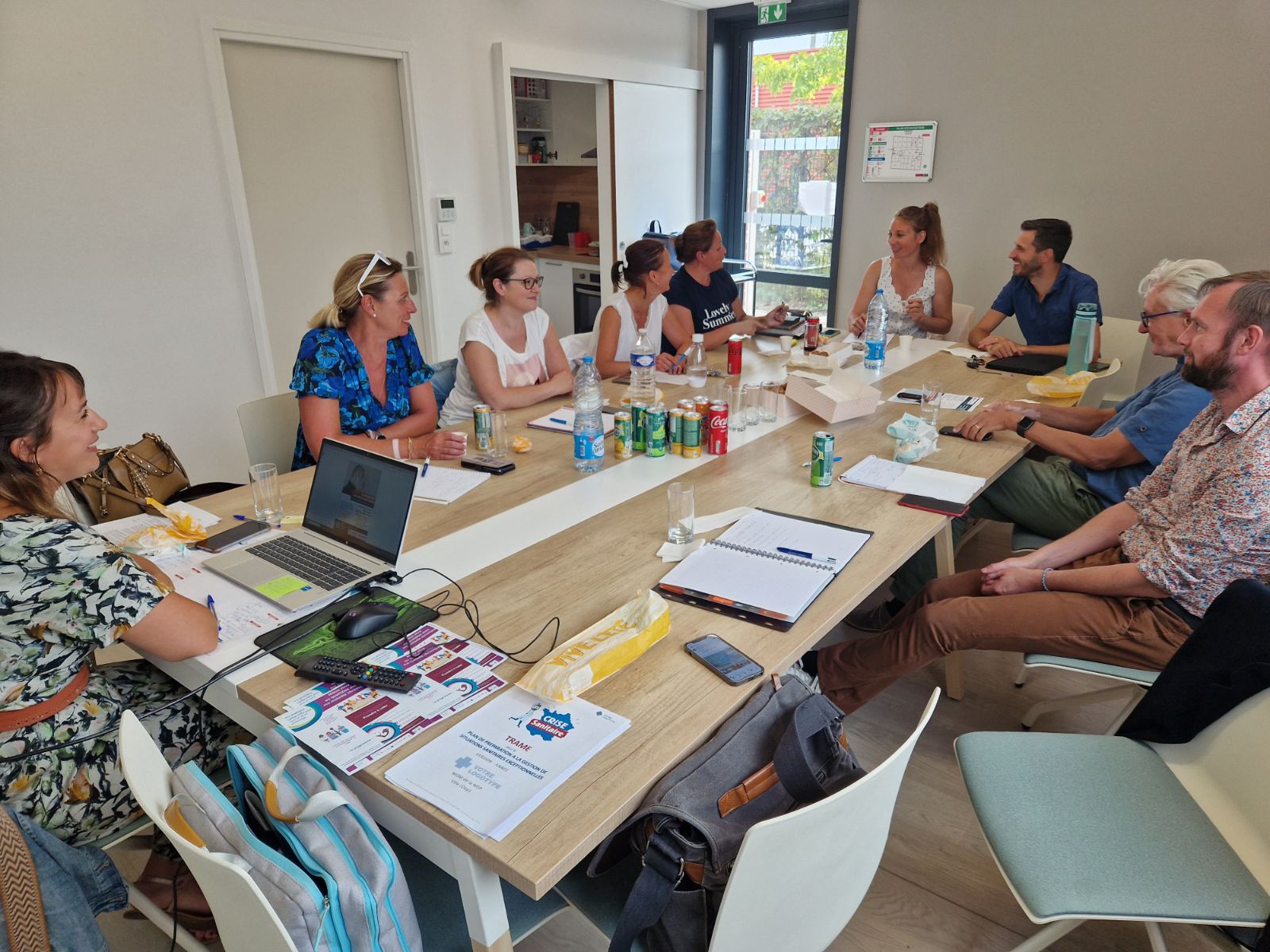 Déroulé du projet(rétroplanning du groupe de travail de la MSP)
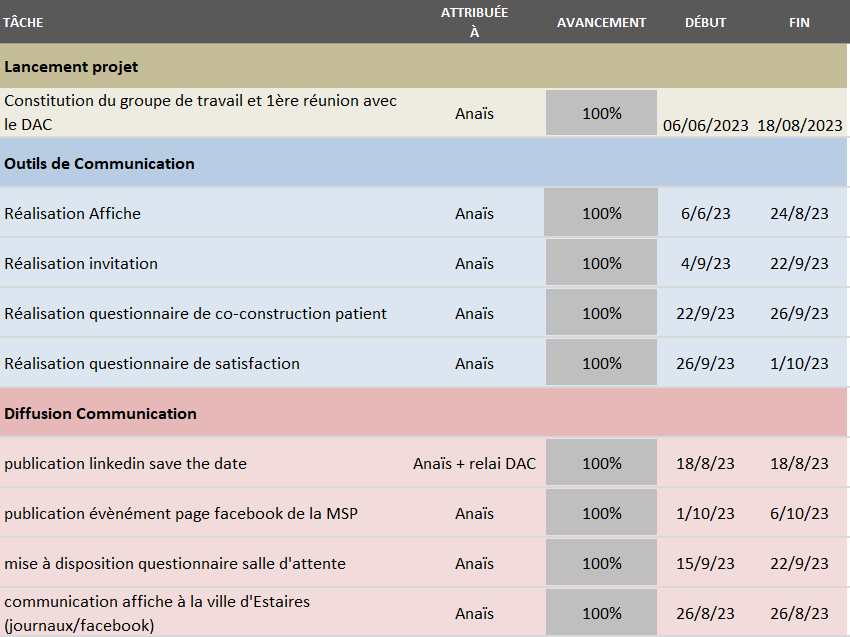 Déroulé du projet
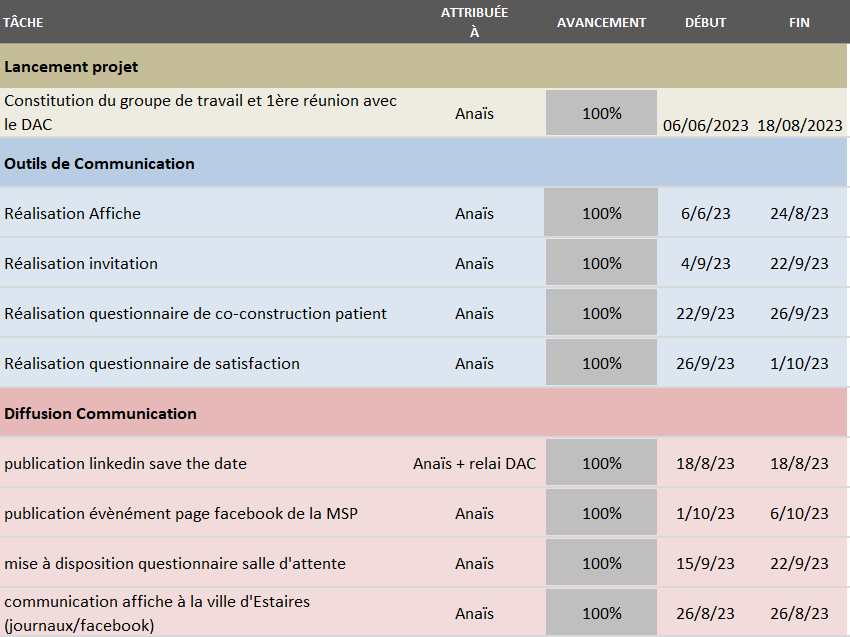 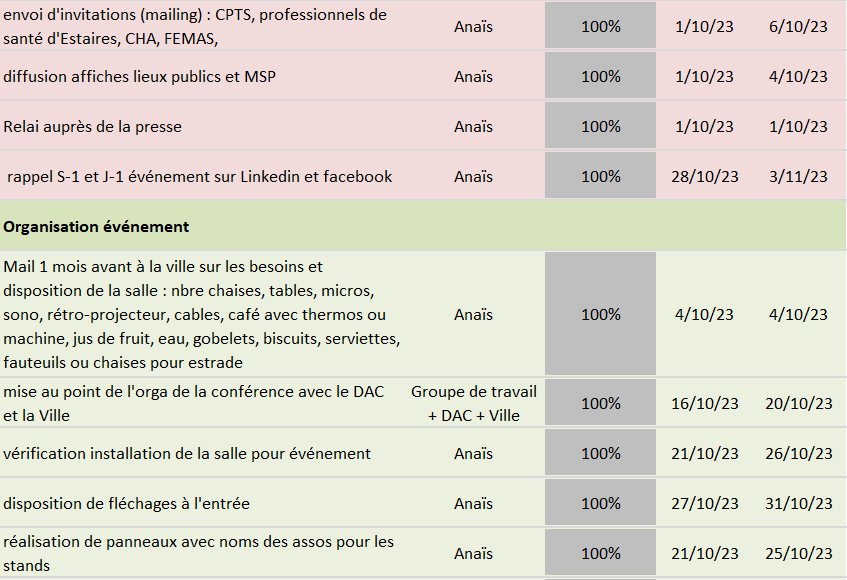 Déroulé du projet
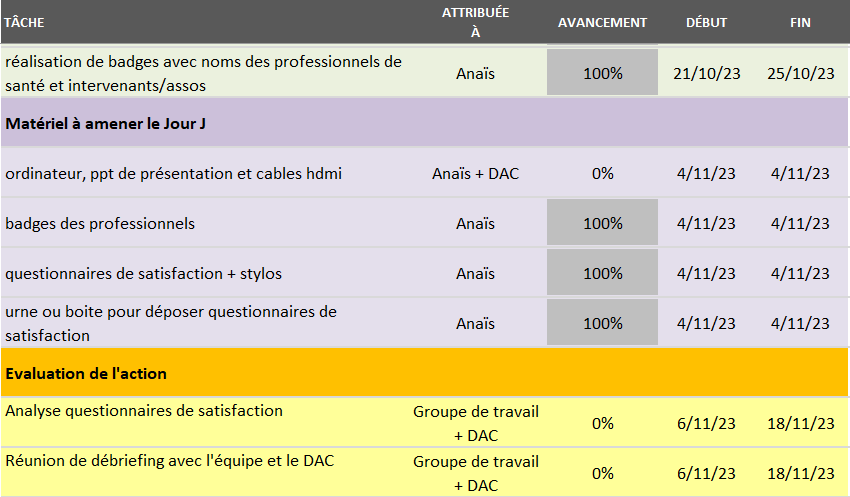 Déroulé du projet
DAC :
Mobiliser l’équipe sur le projet 
Réfléchir et construire le contenu
Réaliser le power point
Se répartir la parole et veiller à l’équilibre DAC/MSP
Veiller aux Allers-retours avec la MSP/DAC et à l’adaptation du support de présentation

Proposition de l’animation par un extérieur financé par le DAC et soumis à la validation de la CPTS
Relai en communication de la promotion de l’événement
Mobilisation d’une association d’usagers pour l’événement


Répartition des tâches entre les deux partenaires
Déroulé du projet
Qui fait quoi
Où
Quand
Comment
-9h30 : Accueil Café
10h30 : Conférence sur les directives anticipées et la personne de confiance avec les professionnels de l’Appui santé des Flandres et de la MSP d’Estaires
Forum d’information à l’issu de la conférence, pour répondre aux demandes d’informations plus personnelles des participants
Appui santé des Flandres
-Présentation et animation orale de la conférence
Tenu d’un stand d’information
MSP d’Estaires
Intervention orale pendant la conférence
Organisation logistique
Communication
Tenu de stands d’information
A Estaires (59940), 
dans la salle de spectacle Georges Ficheux
Le samedi 4 novembre 2023
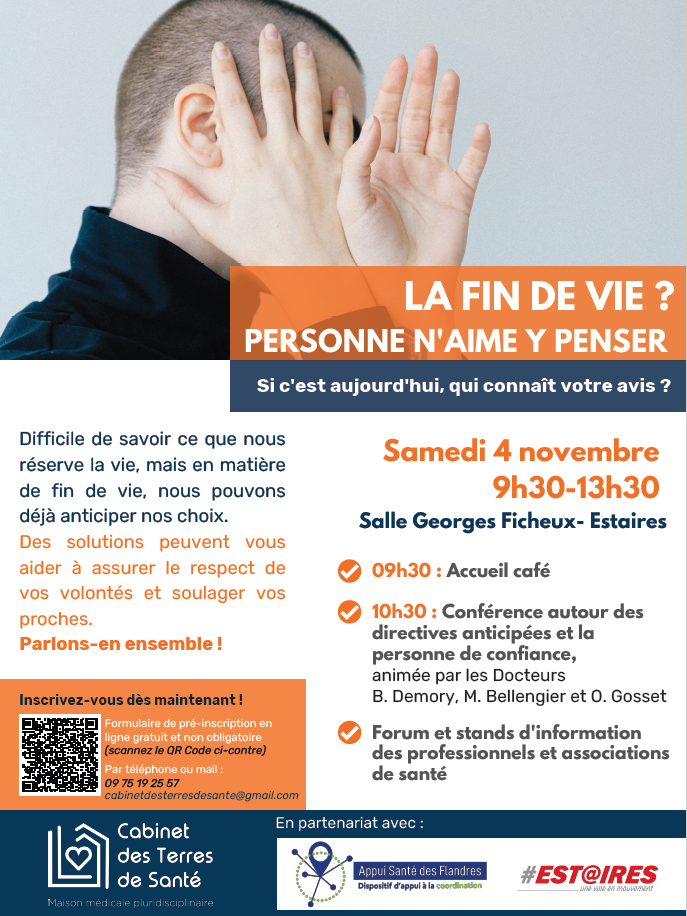 Déroulé de l’action
Les points forts de cette collaboration
Plus-values
Un contact privilégié avec l’Appui Santé des Flandres
Renfort des liens avec les élus locaux
Participe au rayonnement de la MSP sur le territoire
Participe au renfort des liens entre professionnels et patients
Fédère les professionnels et participe à la cohésion de groupe
Génére une meilleure connaissance entre la MSPet le DAC, ce qui favorisera même après l’événement des recours plus fluides entre les deux entités au service de l’amelioration des parcours.
Ouverture des partenariats et décloisonnement
Facteurs de réussite
Une envie de se connaître, et de construire ce projet ensemble, avec le Dac Appui Santé des Flandres
Des équipes réactives et dynamiques
Avantage d’avoir un coordinateur pour la MSP
Soutien de la Ville pour l’équipement et la communication
Communication de l’événement régulièrement relayée sur les réseaux et par la presse locale
Conclusion
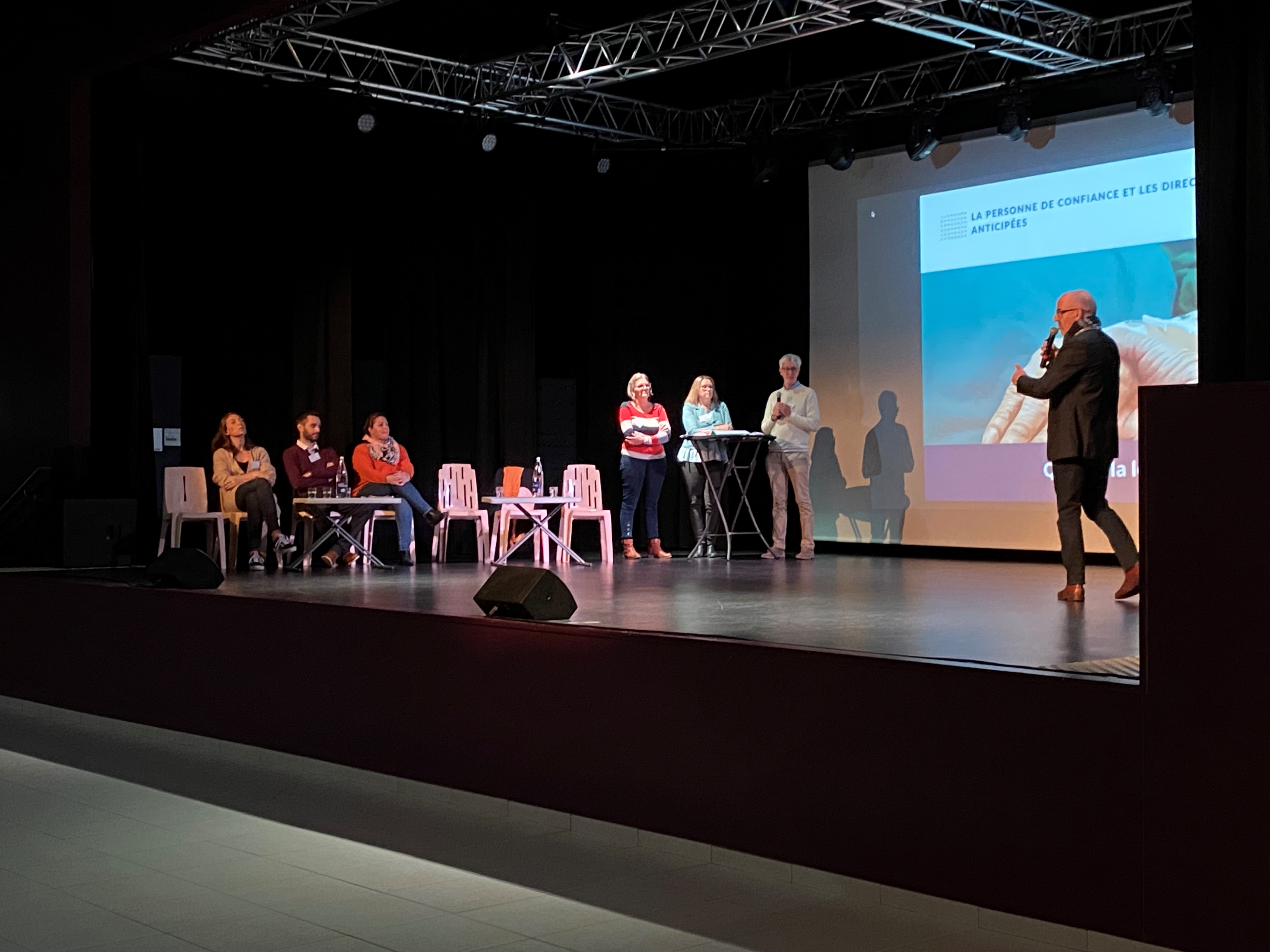 Bilan de l’action commune
Une soixantaine de participants pour cette 1ère action
Un bilan très satisfaisant pour les équipes professionnelles, une belle expérience de coordination
Un retour très positif des participants, avec des échanges constructifs et une demande de poursuite d’action de sensibilisation de cette sorte
Une nouvelle expérience enrichissante pour les médecins et infirmiers, non habitués à se trouver sur le devant de la scène

Nouvelles perspectives partenariales : 
Action de sensibilisation et d’information sur l’accompagnement des aidants
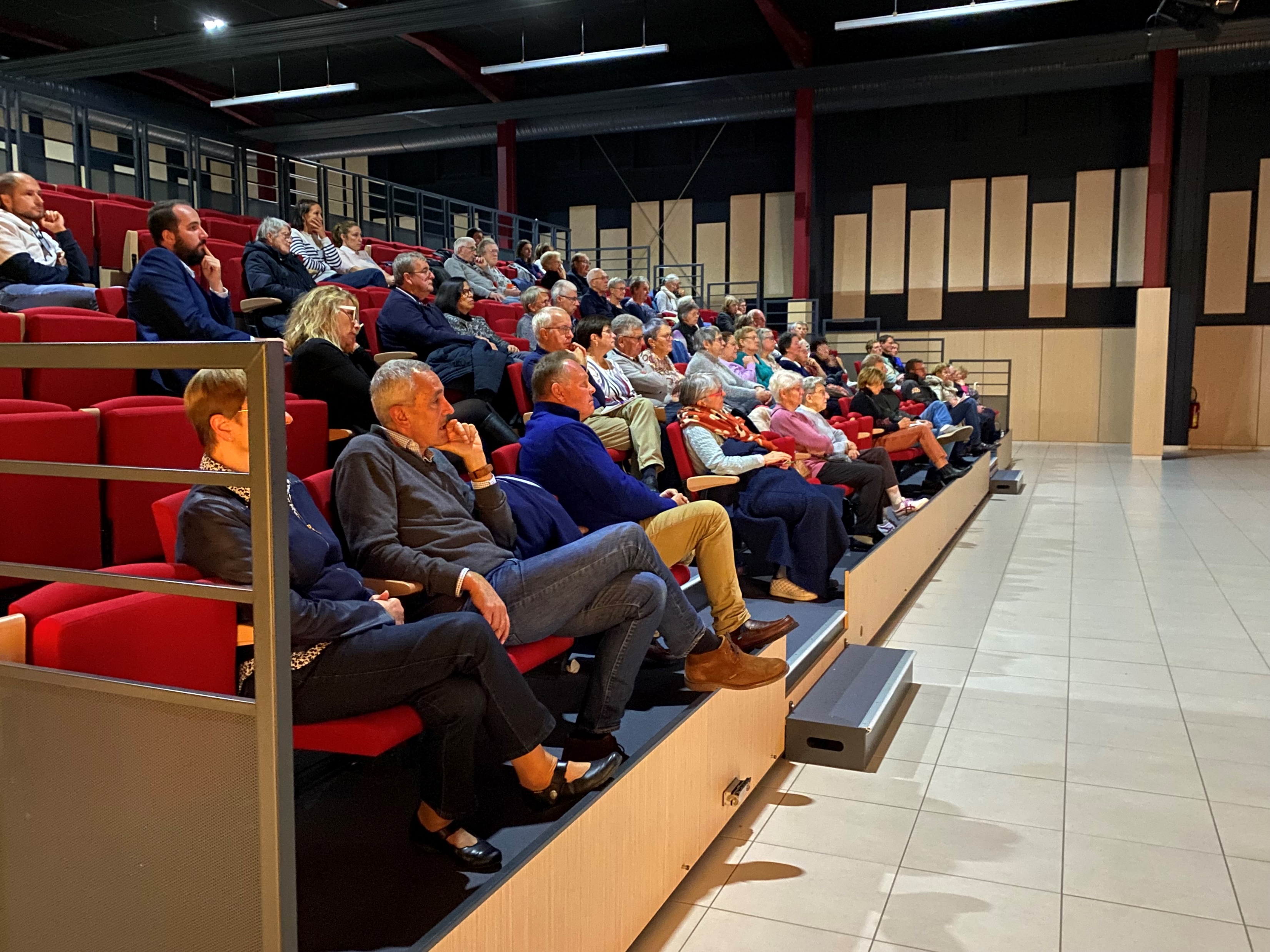 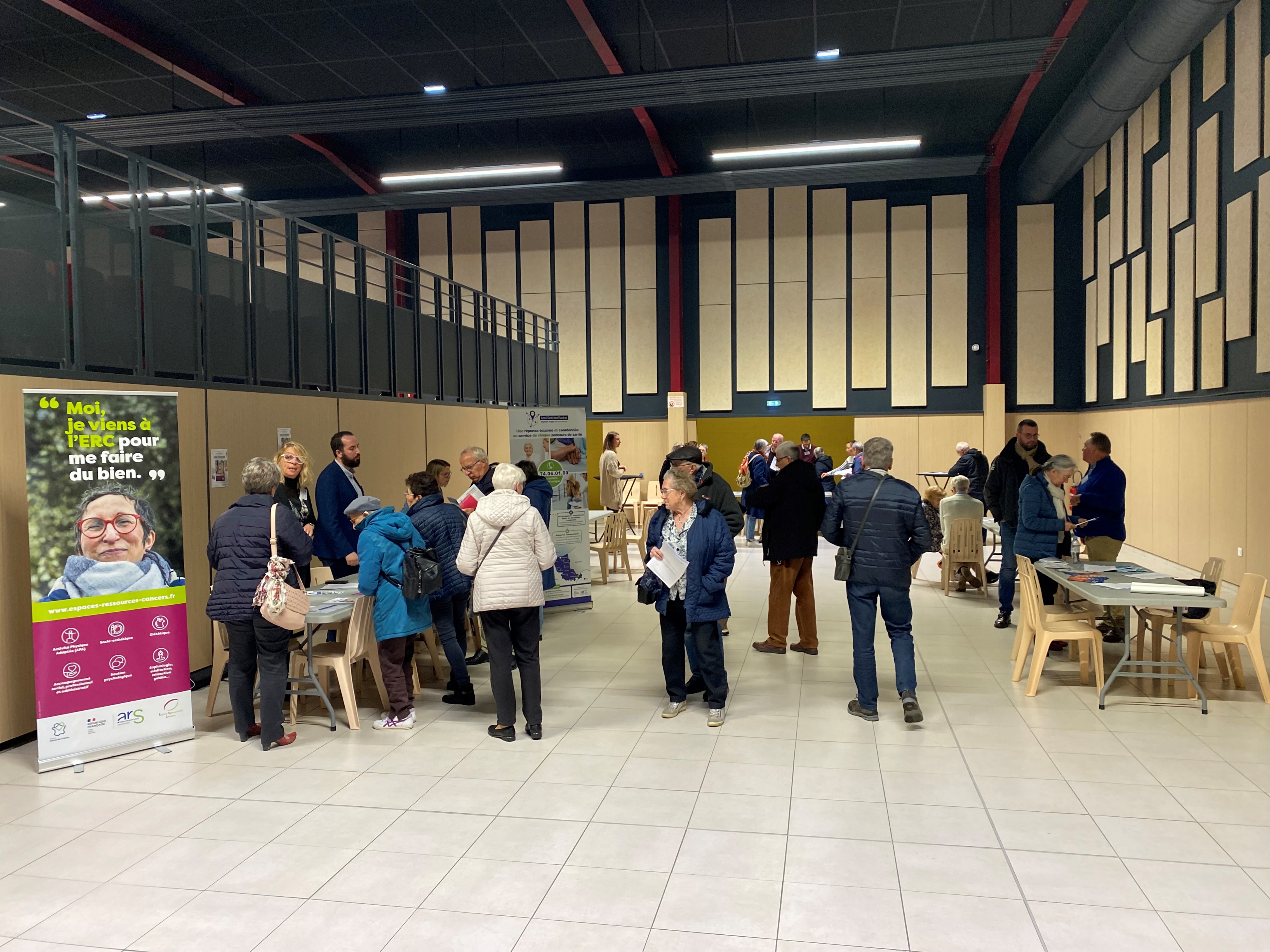 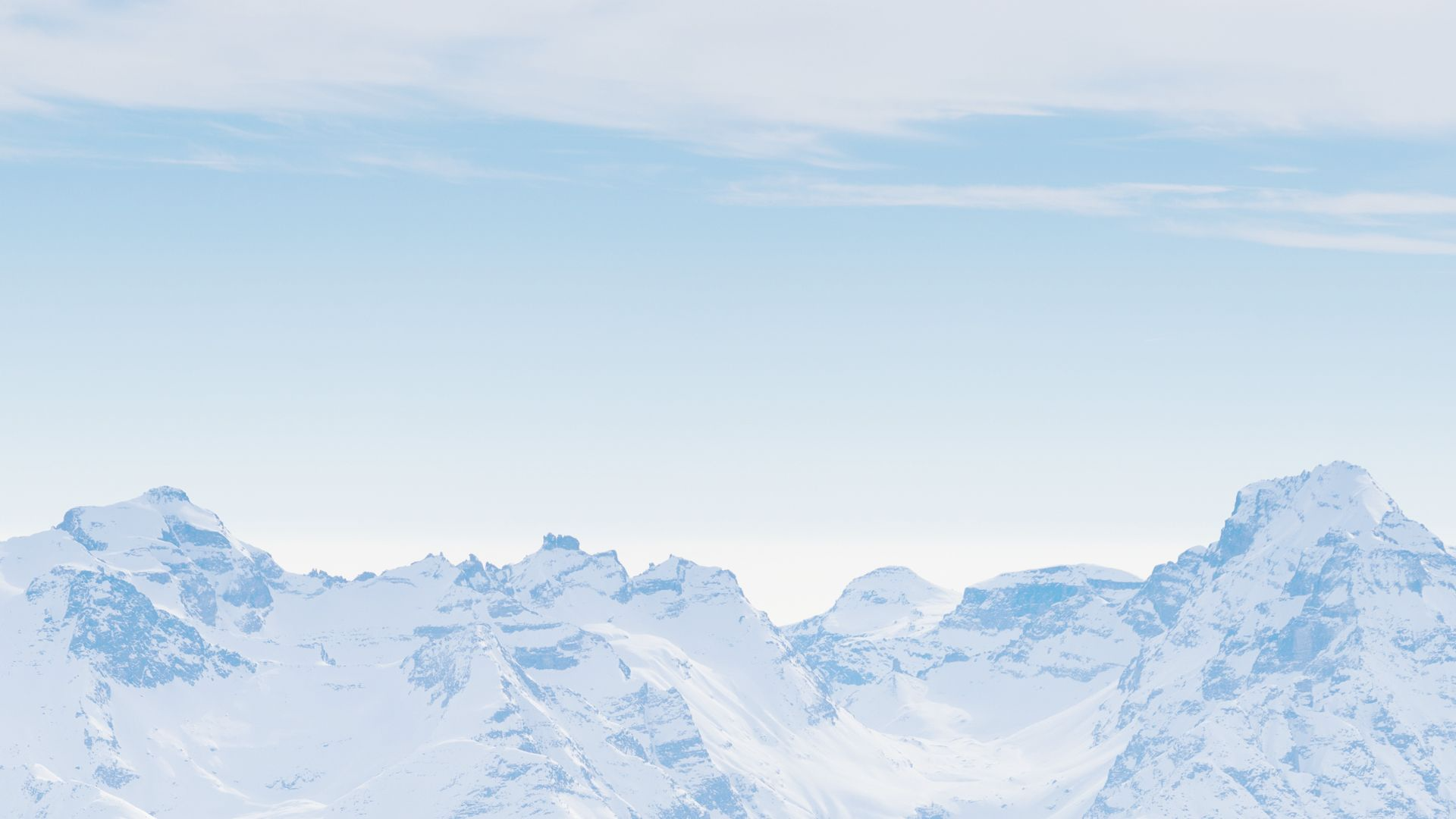 Comment travailler ensemble ?
MSP Jules Ferry et de la Plaine
CPTS Liévin – Pays d’Artois
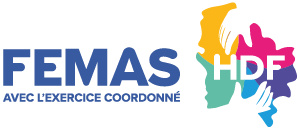 6ème Journée régionale 
De l’exercice coordonné
24 novembre 2023
Création de la structure
Juin 2017 : Emergence de l’idée d’une CPTS sur le territoire
Présentation aux professionnels de santé du territoire
 Mars 2018 : 
Validation de la lettre d’intention
Création de l’Association (Statuts, RI, Déclaration)
Début de la rédaction du Projet de Santé
Fin 2019 - Mi 2020 : A/R sur le Projet de Santé avant Validation (ARS / CPAM / CPTS)
Septembre 2020 : 
Signature ACI (Déclenchement)
Embauche Coordonnateur
Dialogues de gestions à la date anniversaire de la signature de l’ACI (Septembre de chaque année suivante) – 4ème année de fonctionnement
Axes de travail
Relever le défi de la démographie des professionnels de santé
Aide à la recherche d’un médecin traitant sur le territoire
Favoriser l’installation des professionnels de santé 
Organisation des soins non-programmés 
Meilleurs échanges ville/hôpital et ville/HAD
Parcours Patients : 
Consultations Sage-femmes en cabinet médical
Parcours du patient Insuffisant Cardiaque
Parcours BPCO
ETP 
Ces éléments sont non exhaustifs mais en cohérence avec le projet de santé
Besoin initial / Naissance de l’idée
Consultations Avancées de Sages-femmes en cabinet médical
Pour pallier le manque de gynécologues sur le territoire, des consultations de gynécologie sont assurées par une sage-femme dans les locaux de deux MSP sur le territoire ainsi qu’au sein d’un Cabinet de MG avancé 
Ainsi la CPTS à travers ses adhérents : Sage-Femmes, MG et MSP ont organisé une rencontre afin de savoir comment mieux répondre aux besoins populationnels et des professionnels de santé du territoire
Objectifs
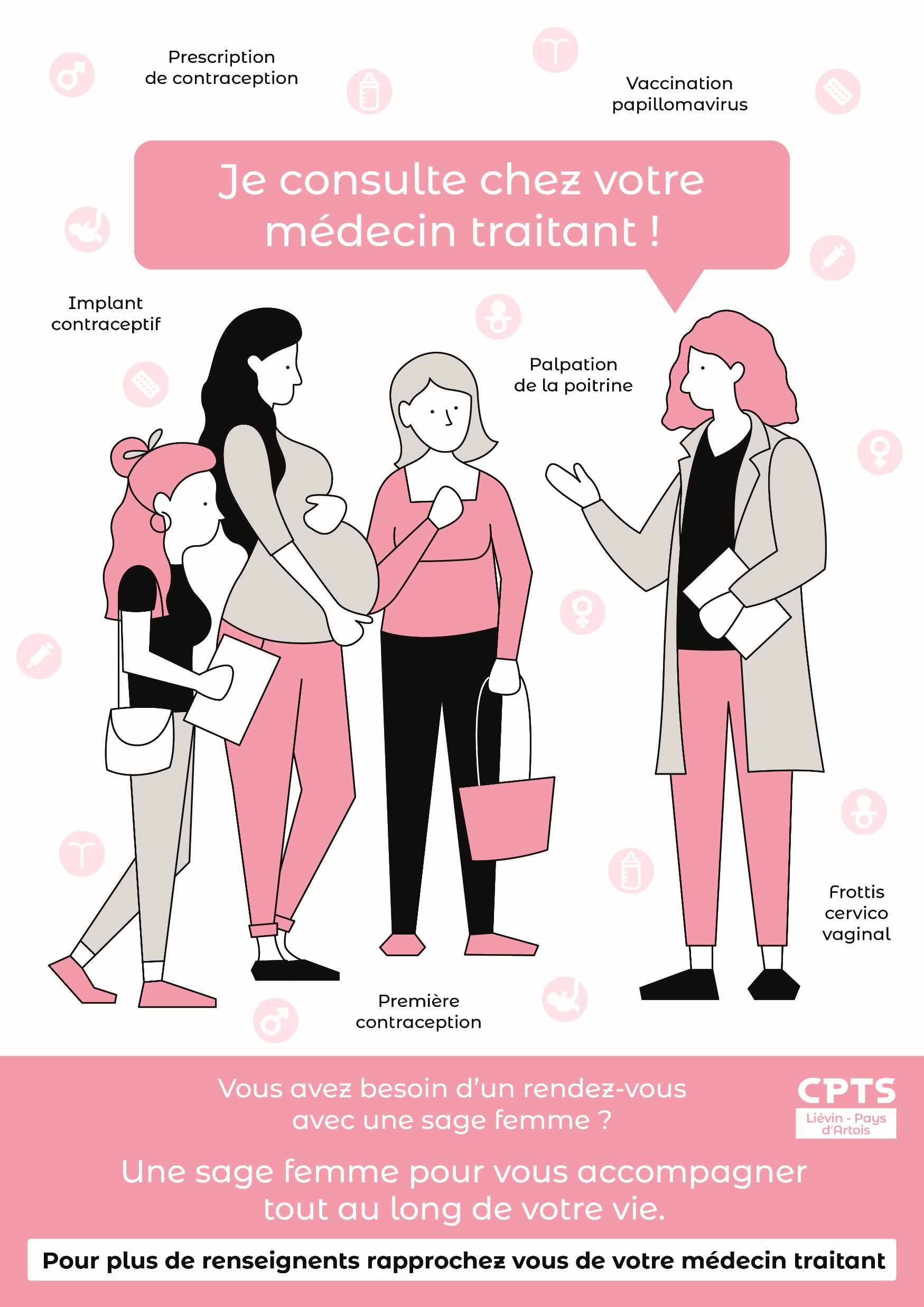 Pour les structures : 
Répondre aux besoins :
de Patientèle (MSP / Pro. de Santé) 
Populationnels (CPTS)
Pour le public cible :
Accès facilité à une sage-femme
Déroulé de l’action : qui fait quoi ?
Engagements du Médecin Généraliste :
Mise à disposition d’un local adapté à l’exercice des sages-femmes avec une salle d’attente, une salle d’examen équipée et d’un cabinet de toilettes
Mise à disposition de produits d’hygiène du cabinet : gel hydroalcoolique, lingettes désinfectantes, désinfectants de surface et draps d’examen 
Le médecin informe la patiente du dispositif de dépistage et de consultation de sage-femme et les oriente vers la prise de rendez-vous
Mise en place d’un agenda de consultation au cabinet en relation avec les sages-femmes
Les coordonnées des patientes, les RDV ainsi que les motifs de consultations sont transmis en avance aux sages-femmes
Déroulé de l’action : qui fait quoi ?
Engagements des sages-femmes :
Mise à disposition d’un planning de présence au cabinet en relation avec celui du médecin 
En cas d’annulation d’une plage de consultation, par les sages-femmes, celles-ci s’engagent à prévenir le médecin au plus vite et à reprogrammer elles-mêmes les nouveaux RDV
Consultations réservées à la patientèle du médecin généraliste, sauf accord explicite des deux partenaires
Disposer du matériel nécessaire pour leurs exercices, s’assurer de l’élimination des DASRI et de l’acheminement des échantillons médicaux vers les laboratoires d’analyse médicale
Prévoir un lieu pour stocker le matériel sur place (au cabinet médical)
Transmettre les conclusions et les résultats au médecin traitant, mettre en place la prise en charge de la patiente en accord avec son médecin
Déroulé de l’action : qui fait quoi ?
Engagement de la CPTS :
La CPTS Liévin pays d’Artois s’engage à formaliser le protocole de collaboration entre les Sages-Femmes et les Médecins Généraliste
Communication sur ce dispositif auprès de l’ensemble des professionnels de santé adhérents à la CPTS, via le site internet (espace adhérent) et par une diffusion mail
Les indicateurs choisis sont :
Nombre de professionnels participants (Médecins généralistes & Sages-femmes)
Nombre de plage de consultations mis à disposition (Plannings)
Nombre de consultations réalisées
Facteurs de réussite / Plus-Values
Implication des professionnels de santé : 
Sage-Femme / MG/ Coordinateurs de MSP / Coordinateur CPTS

Conventions / Organisation co-construite

Facilité d’accès pour la population (Communications etc.)

Coordination entre les PS
Bilan de l’action commune
Nombre de consultations



3 lieux  : 
2022 : MSP Jules Ferry, MSP de la Plaine
2023: Cabinet de MG Avancé – Mazingarbe
Nouvelles perspectives partenariales
Ouverture aux autres cabinets qui le souhaitent

Intégration d’autres Sage-Femmes au dispositif
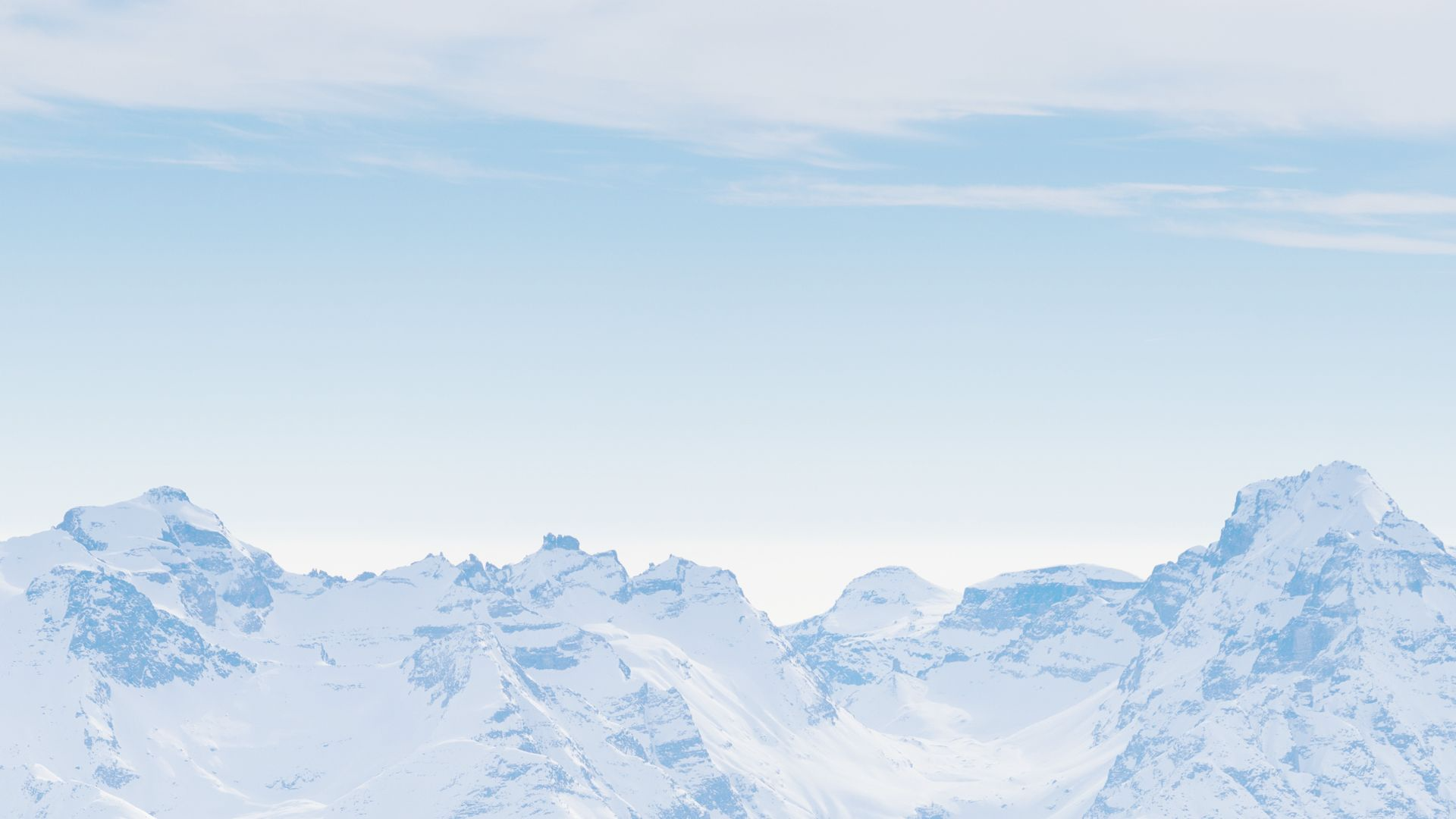 Comment travailler ensemble ?
Questions / Réponses
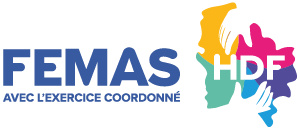 6ème Journée régionale 
De l’exercice coordonné
24 novembre 2023
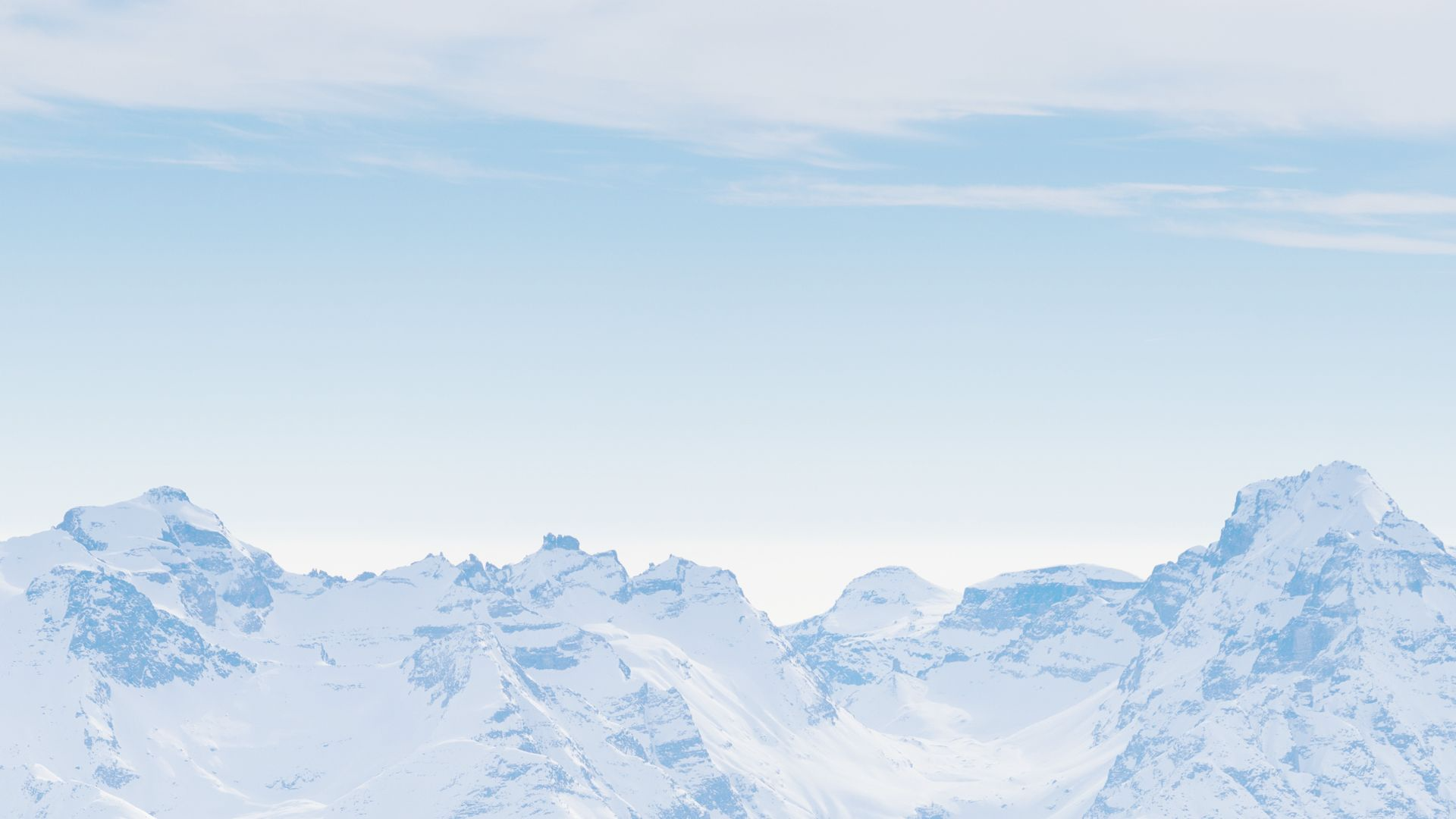 MSP, CPTS, DAC :Comment travailler ensemble ?
Synthèse
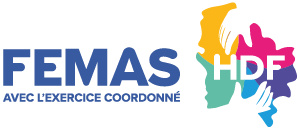 6ème Journée régionale 
De l’exercice coordonné
24 novembre 2023
Comment travailler ensemble ?
Coordination : démarche pro-active
Apprendre à se connaître
Esprit de co-construction, de partages, d’entraide
Trouver les points d’accroche selon :
Les besoins repérés
Les thématiques travaillées

Des histoires de rencontres et d’opportunités…
…Implications à tous les niveaux : MSP, CPTS, DAC !
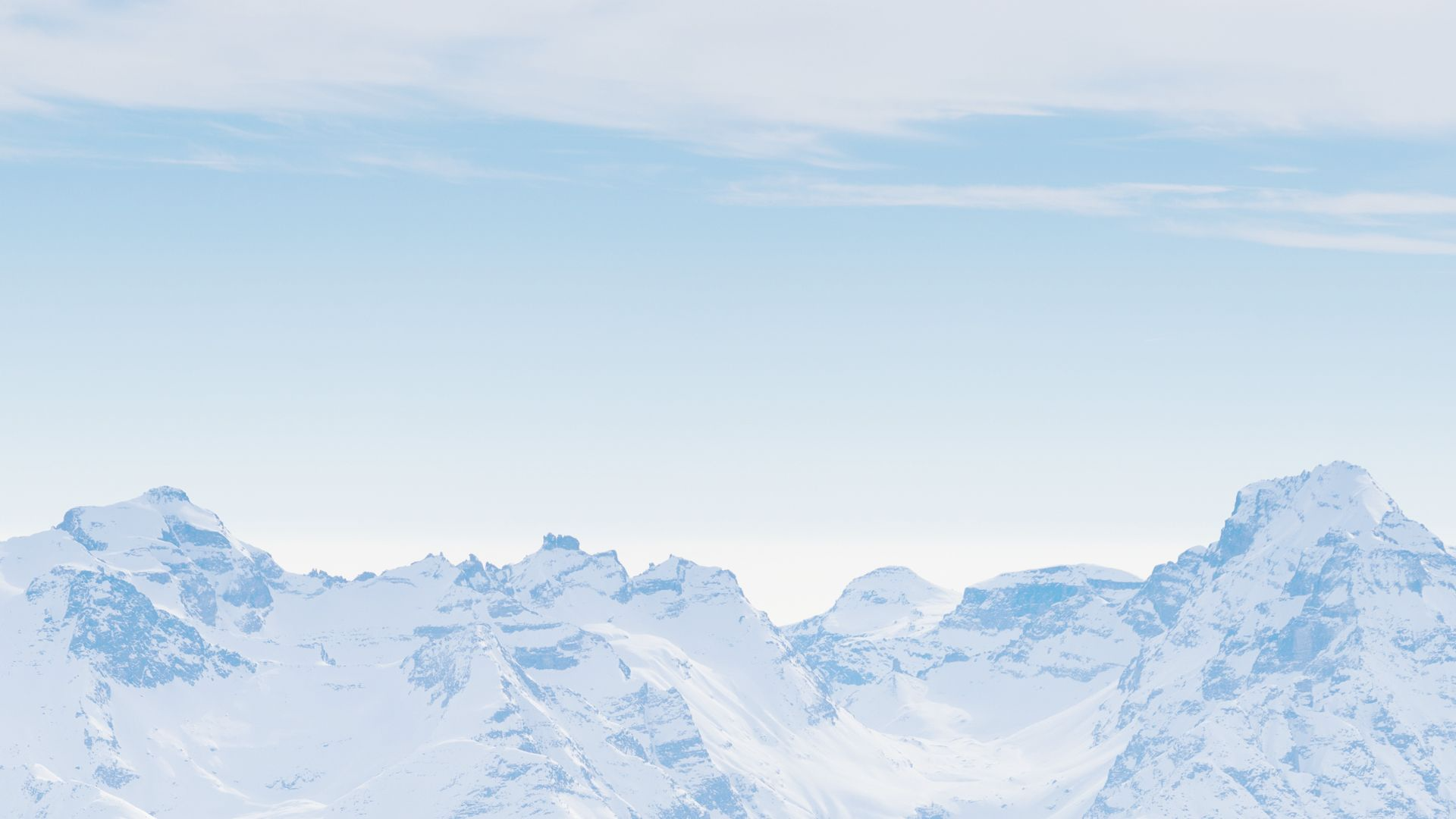 Merci pour votre écoute, vos questions et échanges
  
Pensez à compléter le questionnaire de satisfaction disponible sur l’application Imagina
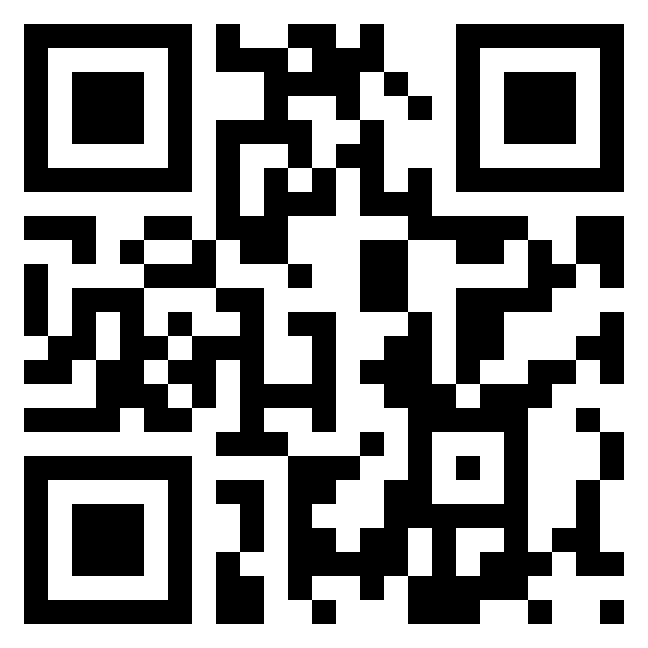 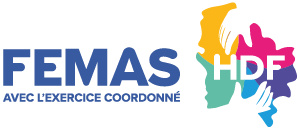